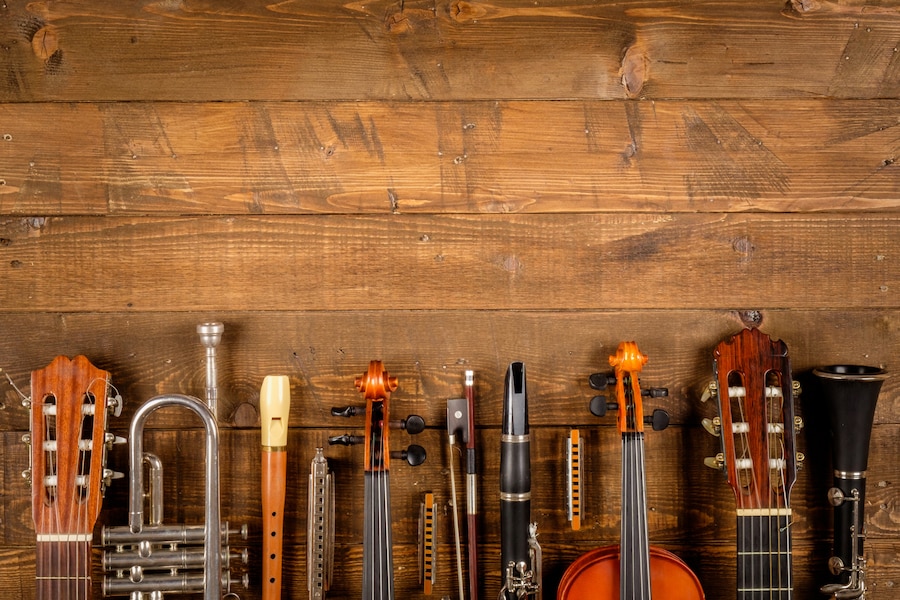 خانواده ی ساز ها
ساز های زهی 
ساز های بادی 
ساز های کوبه ای ساز های صفحه کلید دار 
ساز های الکترونیکی
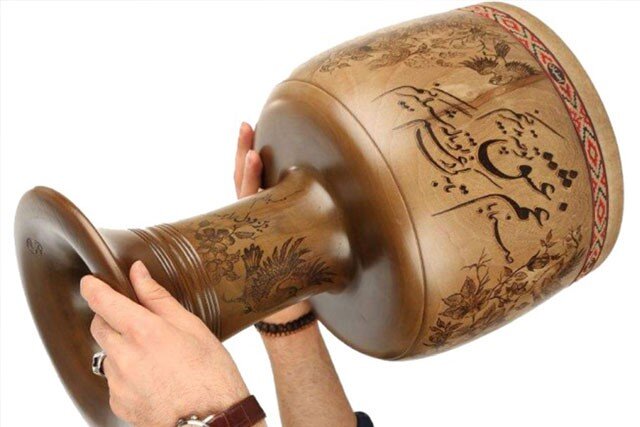 ساز های کوبه ای
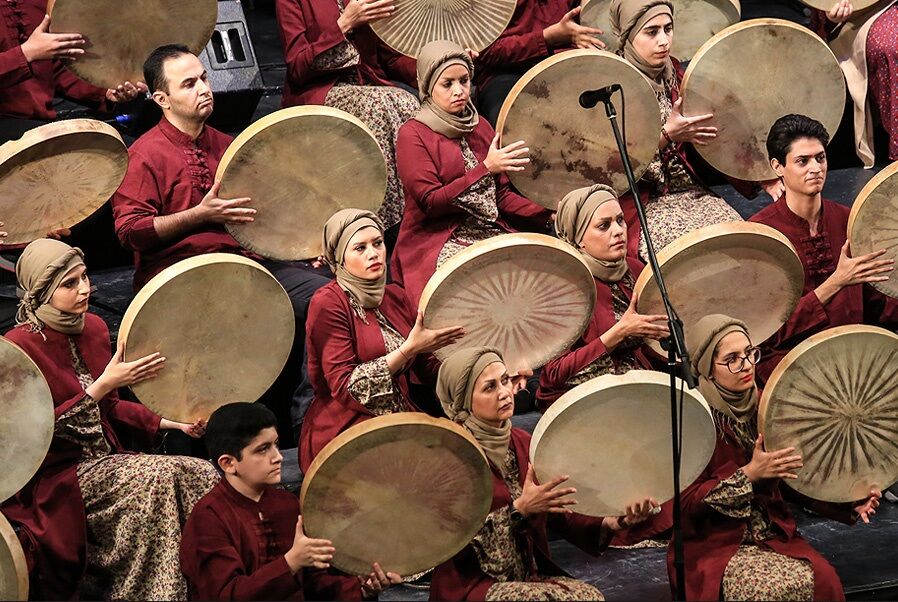 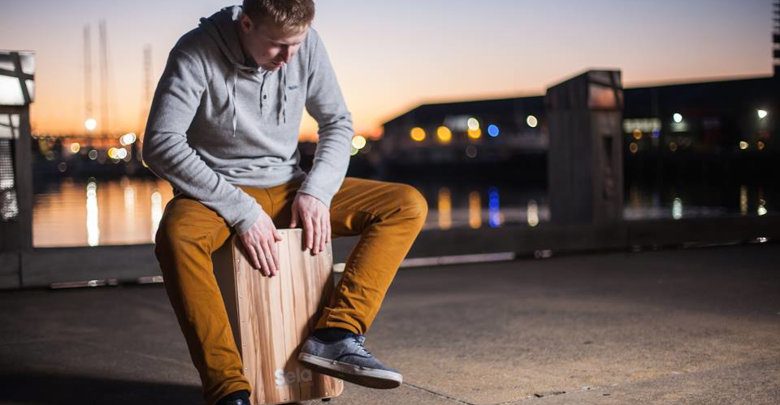 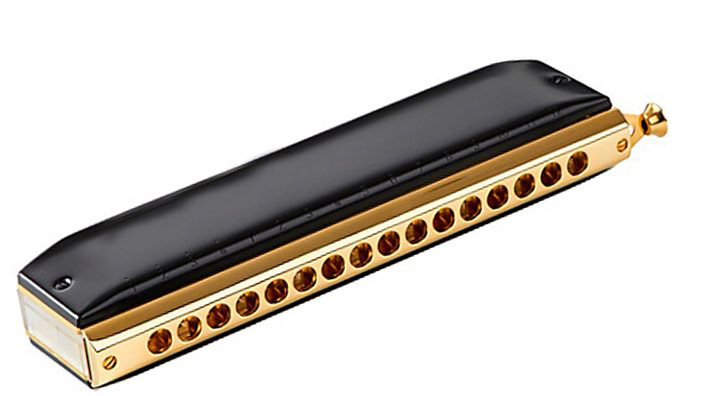 ساز های بادی
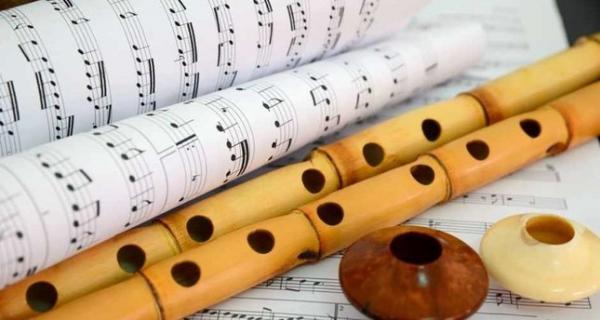 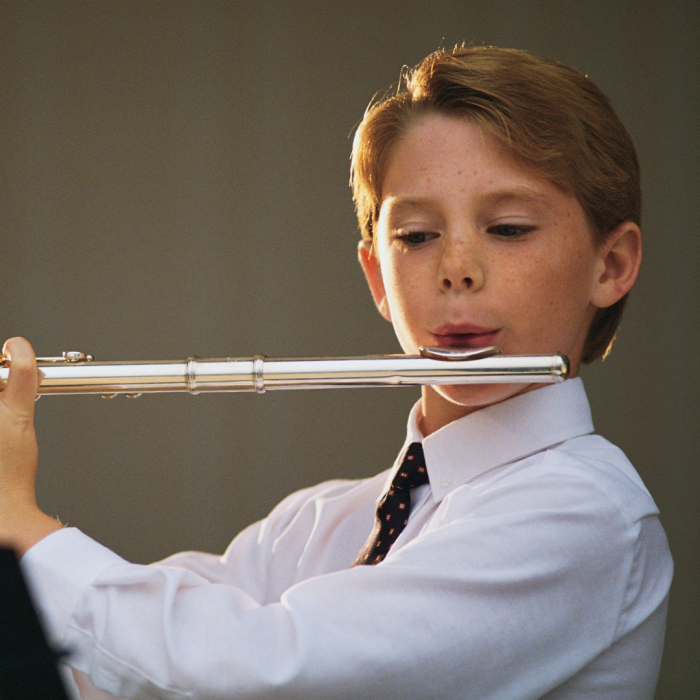 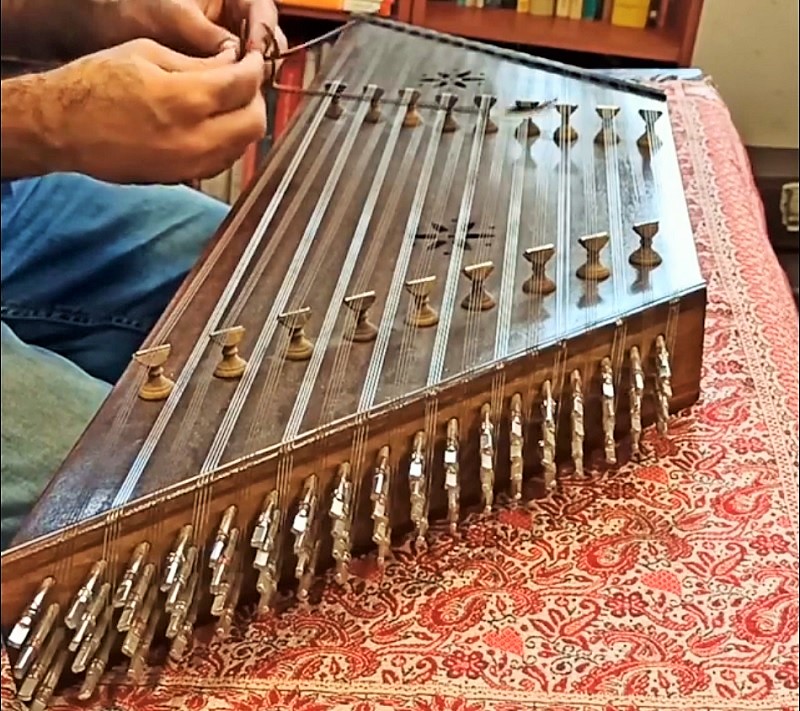 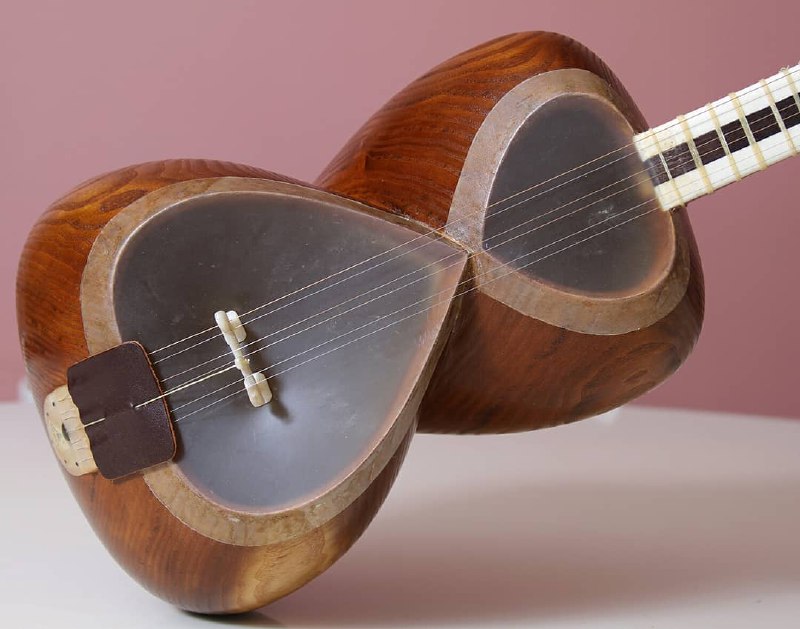 ساز های زهی
(سیم دار)
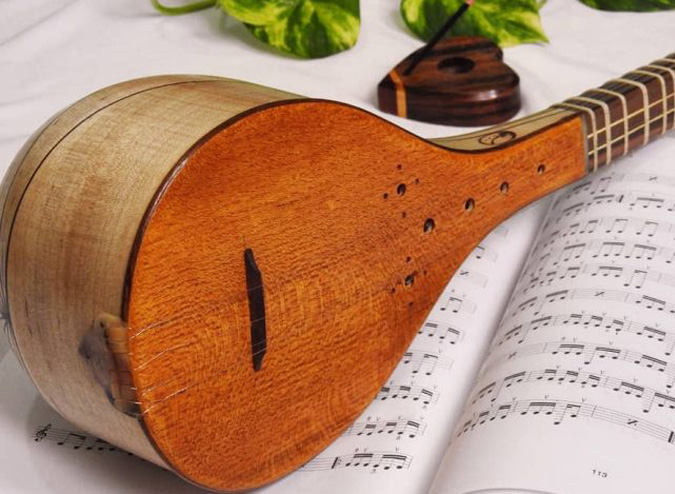 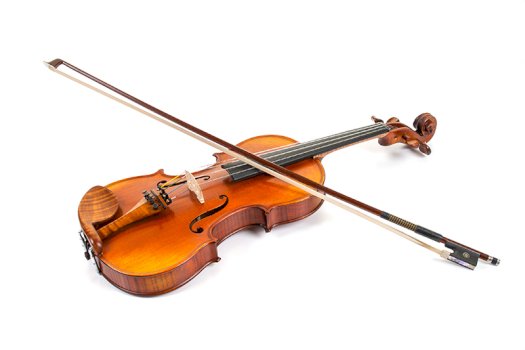